September 2024
Project: IEEE P802.15 Working Group for Wireless Personal Area Networks (WPANs)

Submission Title: [TG15.6ma Closing Report for September 2024]
Date Submitted: [12th September 2024]	
Source: [Ryuji Kohno1,2,] [1;Yokohama National University, 2;YRP International Alliance Institute(YRP-IAI)]                                                                   
Address [1; 79-5 Tokiwadai, Hodogaya-ku, Yokohama, 240-8501 Japan
               2; YRP1 Blg., 3-4 HikarinoOka, Yokosuka-City, Kanagawa, 239-0847 Japan]
Voice:[1; +81-90-5408-0611], FAX: [+81-45-383-5528], 
Email:[1: kohno@ynu.ac.jp,  2: kohno@yrp-iai.jp] Re: []
Abstract:	[This document contains closing report for TG15.6ma for Revision of P802.15.6-2012 with Enhanced Dependability September 2024.]
Purpose:	[information]
Notice:	This document has been prepared to assist the IEEE P802.15.  It is offered as a basis for discussion and is not binding on the contributing individual(s) or organization(s). The material in this document is subject to change in form and content after further study. The contributor(s) reserve(s) the right to add, amend or withdraw material contained herein.
Release:	The contributor acknowledges and accepts that this contribution becomes the property of IEEE and may be made publicly available by P802.15.
Slide 1
September 2024
IEEE 802.15 TG6ma (Revision of IEEE802.15.6-2012) Closing ReportIn Personal and Virtual Hybrid Interim SessionWaikoloa, Hawaii, USASeptember 12th, 2024Ryuji KohnoYokohama National University(YNU),YRP International Alliance Institute(YRP-IAI)
Slide 2
September 2024
Objectives of TG 6ma – Enhanced Dependability Body Area Network (ED-BAN)
Objective: Enhancements to the BAN Ultra Wideband (UWB) physical layer (PHY) and media access control (MAC) to support enhanced dependability to a human BAN (HBAN) and adds support for vehicle body area networks (VBAN), a coordinator in a vehicle with devices around the vehicular cabin.
Action:  
•Update draft#2.5  of Draft Proposals for Pre-Ballot
•Comment resolution for draft#2.5
•Formarized draft D03 after WG Technical Editor’s Approva;
•Performance Evaluation of Technologies in PHY and MAC; Channel Coding According to 8 QoS Levels of Packets and  Coexistence Levels, Interference Mitigation, Channel Management, CCA, Hybrid Contention Free/Access Protocol According to 8 QoSs and Coexistences.
•Harmonization or Commonality with 4ab in Coexistence and Feasible Implementation of 6ma and 4ab
•Feasibility of TSN of 802.1 in MAC
•TG and WG Motions to LB
Next Things to Do：     Comment Resolution for Letter Ballot for D03
Slide 3
September 2024
TG15.6ma Plenary Session Schedule for 8-12th, September 2024
TG15.6ma has three own sessions such as
Session1(Virtual RM#3)  PM1  13:30-15:30 Sept 9(MON) in Waikoloa time,   8:30 - 10:30 Sept 10(TUE) in JST/KST
Session2(Virtual RM#3)  PM2  16:00-18:00 July 16(TUE) in Waikoloa time,  11:00 - 13:00 Sept 11(WED)in JST/KST
Session3(Virtual RM#3)  PM1  13:30-15:30 July 17(WED)in Waikoloa time,  11:00 - 13:00 Sept 12(THU) in JST/KST
Session4(Virtual RM#3)  PM1  13:30-15:30 July 18(THU) in Waikoloa time,  11:00 - 13:00 Sept 13(FRI) in JST/KST
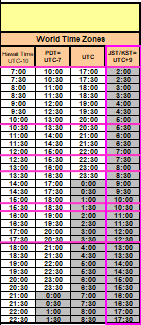 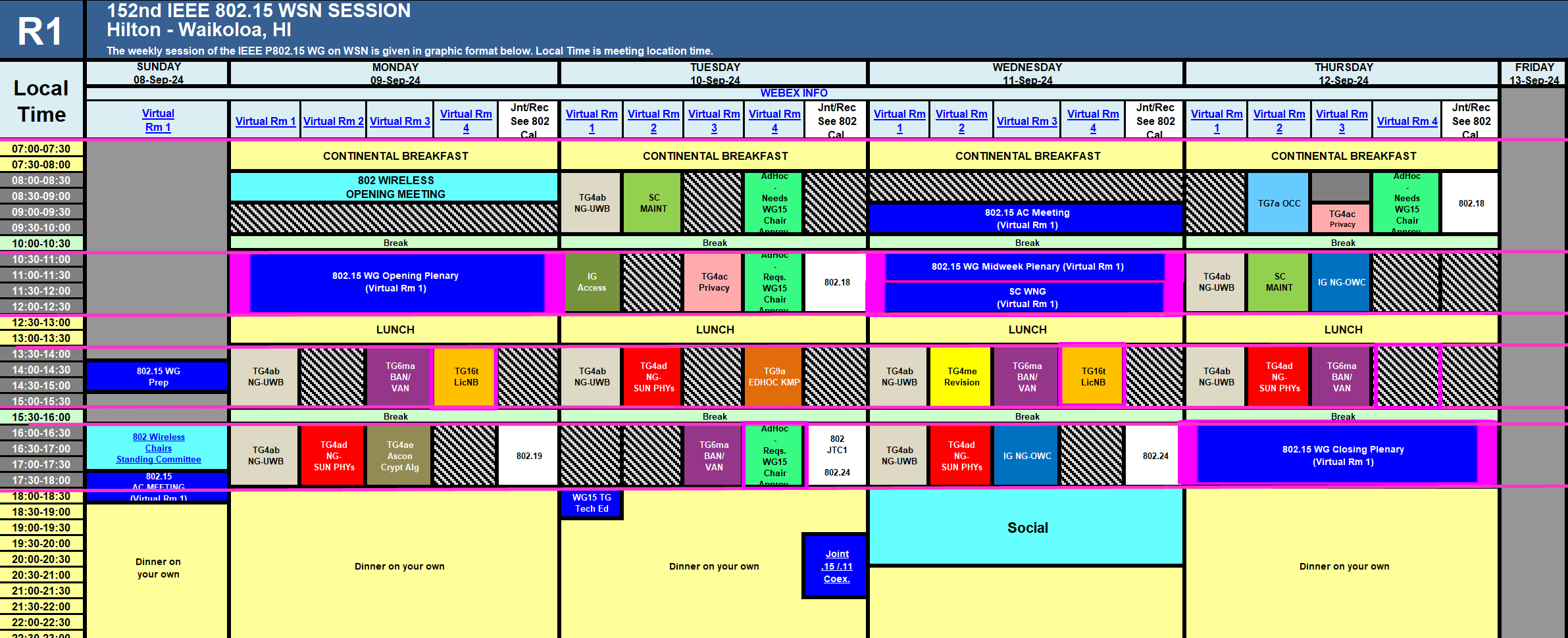 Slide 4
September 2024
Agenda items for the week
TG15.6ma meeting call to order
Call for essential patents and policies & procedures reminder                                                      doc.#15-24-0448-00-06ma 
Approve last meeting minutes: TG 15.6ma Meeting Minutes for July 2024                                   doc.#15-24-0405-00-06ma
Agenda of TG15.6ma September Meeting                                                                                    doc.#15-24-0447-01-06ma   
Review and Summary
Overview of IG, SG, TG15.6ma doe Dependable BAN Revision of IEEE802.15.6-2012     doc.#15-23-0455-04-06ma
Basic Consensus in MAC and PHY of Revision of IEEE802.15.6-2012(IEEE802.15.6ma) doc.#15-23-0557-05-06ma
TG6ma Necessary Documents for Letter Ballot(LB)                                                           doc.#15-24-0489-00-06ma
 Review of draft#2.5 for Pre-Ballot WG                                                                               doc.#15-23-0476-15-06ma  
 Rescheduling Timeline                                                                                                       doc.#15-23-0361-08-06ma
     Presentation
1.. Hybrid ARQ Scheme for High QoS Packets in High Class of Coexistence of IEEE 802.15.6ma    #15-23-0576-05-06ma         2.  Evaluation of IEEE 802.15.6 Ultra-wideband Physical Layer Utilizing Super Orthogonal Convolutional 22-0562-11-06ma
3.  Ranging Accuracy Evaluation under TG6ma Communication Senarios                               doc.#15-24-0248-02-06ma                 
4. Introduction of initial evaluation results for UWB data communication in the automotive environment     24-0451-00-06ma
5. Technical editor comments to the P802.15.6ma_D1.18                                                       doc.#15-24-0333-00-06ma
            6  MAC Performance Evaluation of Multiple BAN Coexistence Under TG6ma Channel           doc.#15-24-0246-02-06ma
            7  MAC Formant                                                                                                                       doc.#15-24-0355-00-06ma
            8  MAC Service Feature                                                                                                           doc.#15-24-0356-00-06ma
            9. TG Motion to LB                                                                                                                   doc.#15-24-0489-00-06ma
           10. Interference Mittigation Schemes in Class 3, 5, 6, and 7 of Coexisitence in TG6ma           doc.#15-24-0074-04-06ma
           12. TG15.6ma Coexistence Assessment Document                                                                  doc.#15-24-0348-01-06ma
           13  Joint work with 802.1; Draft PAR and CSD 802.1ACea: Amendment to IEEE Standard 802.1AC-2016 15-23-453＆454
           14..TG6ma Channel Model Document for Enhanced Dependability                                           doc.#15-22-0519-08-06ma
           15. Comments to channel-model-document                                                                               doc.#15-24-0073-01-06ma
           16. Overview of Interference Mittigation Schemes for Coexisitence in TG6ma                          doc.#15-24-0536-00-06ma
           17. Overview of MAC of 6ma                                                                                           　      doc.#15-24-0535-00-06ma
           18. Project Task List of TG6ma                                                                                                 doc.#15-23-0536-00-06ma
           19. Progress Report of TG6ma                                                                                                  doc.#15-23-0056-08-06ma
           20.Timeline of TG6ma                                                                                                               doc.#15.23-0056-07-06ma
           21. TG15.6ma Closing Report for September 2024                                                                   doc.#15-24-0533-00-06ma    
           22. TG15.6ma Meeting Minutes for September 2024                                                                 doc.#15-24-0534-00-06ma
Slide 5
Draft V1,18  Com
May. 2024
Tech Req Doc     July 2022
Presentation of proposals
May 2023
Comment Resolutionfor LB
Nov. 2024
WG       PreBallot submission for Draft2.5 August 2024
September 2024
TG 6ma Timeline(expected)
Revcom Approve   
Sept 2025
EC approval to SB, SB submission
March 2025
SB recirculation
May 2025
SB recirculation if required
July 2025
Conditional approval for Sponsor Ballot (SB)
January 2025
Comment Resolution fo Draft v2.3 on WG for PreBallot July  2024
Std. Draf V1.9 Proposals
Nov. 2023
1st Letter Ballot(LB)
Sept. 2024
TRD,CMD
Call Proposals Sept 2022
RevcomSubmission
August 2025
Notes:  SASB/RevCom scheduled for 2024 a guess
Slide 6
September 2024
Expecting Timeline detail
Note: the deadlines are subject to change.
Reference: doc.#15-23-0369-09-06ma
Slide 7
September 2024
Contributions
・TG15.6ma opening report for September 2024 meeting                                              15-24-0448-01-06ma
・TG15.6ma Agenda of  September Meeting in 2024                                                     15-24-0447-07-06ma
・Progress report of 802.15.6ma                                                                                     15-23-0056-07-06ma
・TG6ma Necessary Documents for Letter Ballot(LB)                                                 　15-24-0489-00-06ma
・Rescheduling Timeline                                                                                                  15-23-0361-07-06ma
・Overview of IG-DEP, SG6a, TG6a ＆ TG15.6ma BAN  with Enhanced Dependability15-23-0455-03-06ma　　　　　　　　　　　　　　　　　　　　　　　　　　　
・Basic Consensus in MAC and PHY of Revision of IEEE802.15.6-2012                       15-23-0557-01-06ma
・Technical-editor-comments-to-the-p802-15-6ma-d1-18                                                15-24-04811-00-006a
・Propagation Channel Parameters of UWB  for Human BAN (HBAN) Use Cases        15-24-0145-03-06ma
・MAC Performance Evaluation of Multiple BAN Coexistence Under TG6ma Channel Model　   24-246-02
・Performance Evaluation of Channel Coding with Interleaver for Some Classes of Coexistence 24-247-01
・Ranging Accuracy Evaluation under TG6ma Communication Senarios　　　　　　 15-24-0248-01-06ma
・Hybrid ARQ Scheme for High QoS Packets in High Class of Coexistence of IEEE 802.15.6ma 23-0576-04
・Evaluation of IEEE 802.15.6 UWB PHY Utilizing Super Orthogonal Convolutional Code　　15-22-0562-09
・Overview and convergence of MAC proposals for 15.6ma　　　　　　　　　　　　15-23-0408-02-06ma
・MAC features to be specified                                                                                         15-24-0352-00-06ma
・Group MAC service features                                                                                          15-24-0353-00-06ma
・15.6ma MAC compared to 15.4-2020 MAC and 15.6-2012 MAC                                  15-24-0354-00-06ma ・ 
・Proposed text for 6ma - MAC Service Features                                                       　  15-24-0356-00-06ma
・Theoretical Analysis of System Performance in a Multi-BAN Coexistence Environment (Class 1)24-0357-0
・TG15.6ma Coexistence Assessment Document                                                            15-24-0348-00-06ma
・Comments to channel-model-document                                                                        15-24-0073-02-06ma
・Overview of Interference Mittigation Schemes for Coexisitence in TG6ma                   15-24-0536-00-06ma
・Overview of MAC of 6ma                                                                                           　 15-24-0535-00-06ma
・Project Task List of TG6ma                                                                                            15-23-0536-00-06ma
・Progress Report of TG6ma                                                                                            15-23-0056-08-06ma
・Timeline of TG6ma                                                                                                         15.23-0361-07-06ma
・TG15.6ma Closing Report for eptember 2024                                                               15-24-0533-00-06ma    
・TG15.6ma Meeting Minutes for September 2024 　　　　　　　　　　　　　　   　15-24-0534-00-06ma
Slide 8
September 2024
WG motion:Draft ready for LB
Move that 802.15 WG start a WG Letter Ballot requesting approval of CA document 15-24-0348-02 and document P802-15-6ma_D03 and to forward document P802-15-6ma_D03, to Standards Association ballot.

Moved by: Ryuji Kohno
Seconded by: Phil Beecher
Result: Approved
Yes	27	96.4%
Abstain	1	3.6%
No	0	0.0%
Valid	28	
Unexercised	0
September 2024
Contacts and Conference call
Chair; Ryuji Kohno, YNU/YRP-IAI  
                  kohno@ynu.ac.jp, kohno@yrp-iai.jp
1st Vice-Chair;   Marco Hernandez, YRP-IAI/CWC
                  marco.hernandez@ieee.org
        2nd Vice-Chair; Daisuke Anzai, NIT    
                  anzai@nitech.ac.jp
3.   Secretary;      Takumi Kobayashi, YNU/TCU
                  kobayashi-takumi@yrp-iai.jp, kobayashi@nitech.ac.jp
Technical Editors;  
             Minsoo Kim, YRP-IAI   minsoo@minsookim.com
             Seong-Soon Joo, KPST     wowbk@kpst.co.kr
             Kento Takabayashi, Toyo U. takabayashi.kento.xp@gmail.com
             Marco Hernandez, YRP-IAI/CWC marco.hernandez@ieee.org
Slide 10
September 2024
Thank You !

Any Questions ?
Slide 11